Проект 4 классаСпасибо деду за Победу!
К 70 летию  со Дня Победы




Составила Рыжкова Светлана Ильинична
МБОУ “Челядиновская ООШ”
задания
1.Узнать о своих близких  , тех кто воевал во время ВОВ
2.Подготовить рассказ
3.принять участие     в подготовке праздника Дня Победы в селе
4Проведение музыкально-поэтической композиции  «Мы помним, мы гордимся»
5.Бессмертный полк в нашем селе
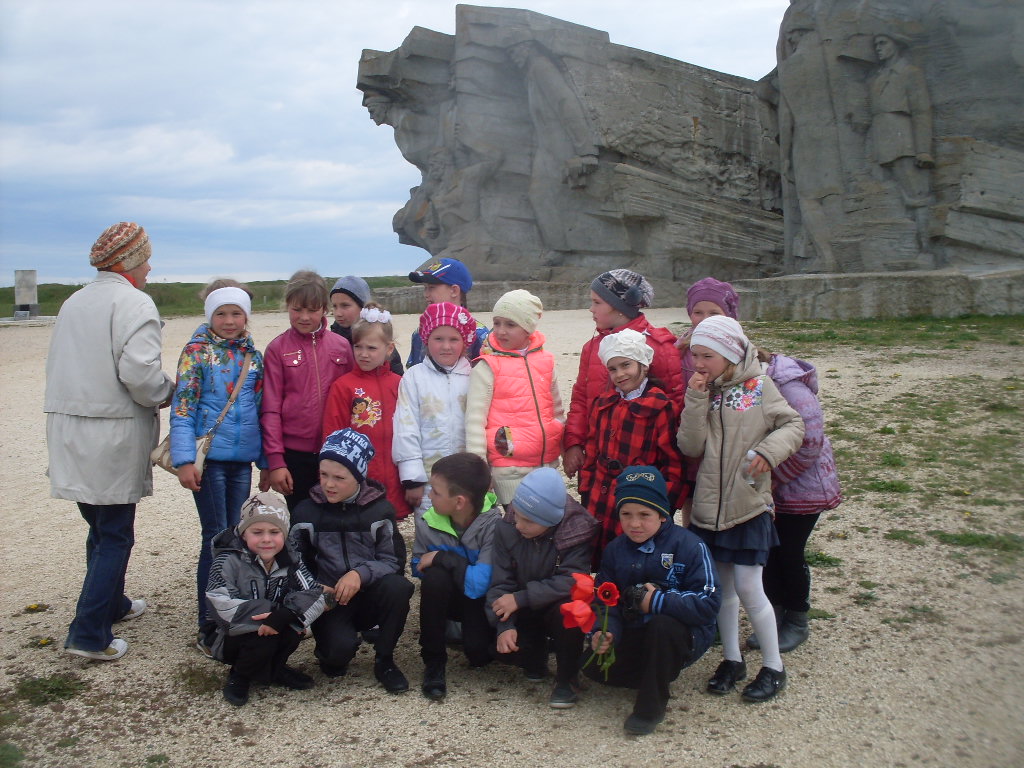 В АДЖИМУШКАЙСКИХ КАМЕНОЛОМНЯХ
ВЫСТУПЛЕНИЕ ПЕРЕД ОДНОКЛАССНИКАМИ
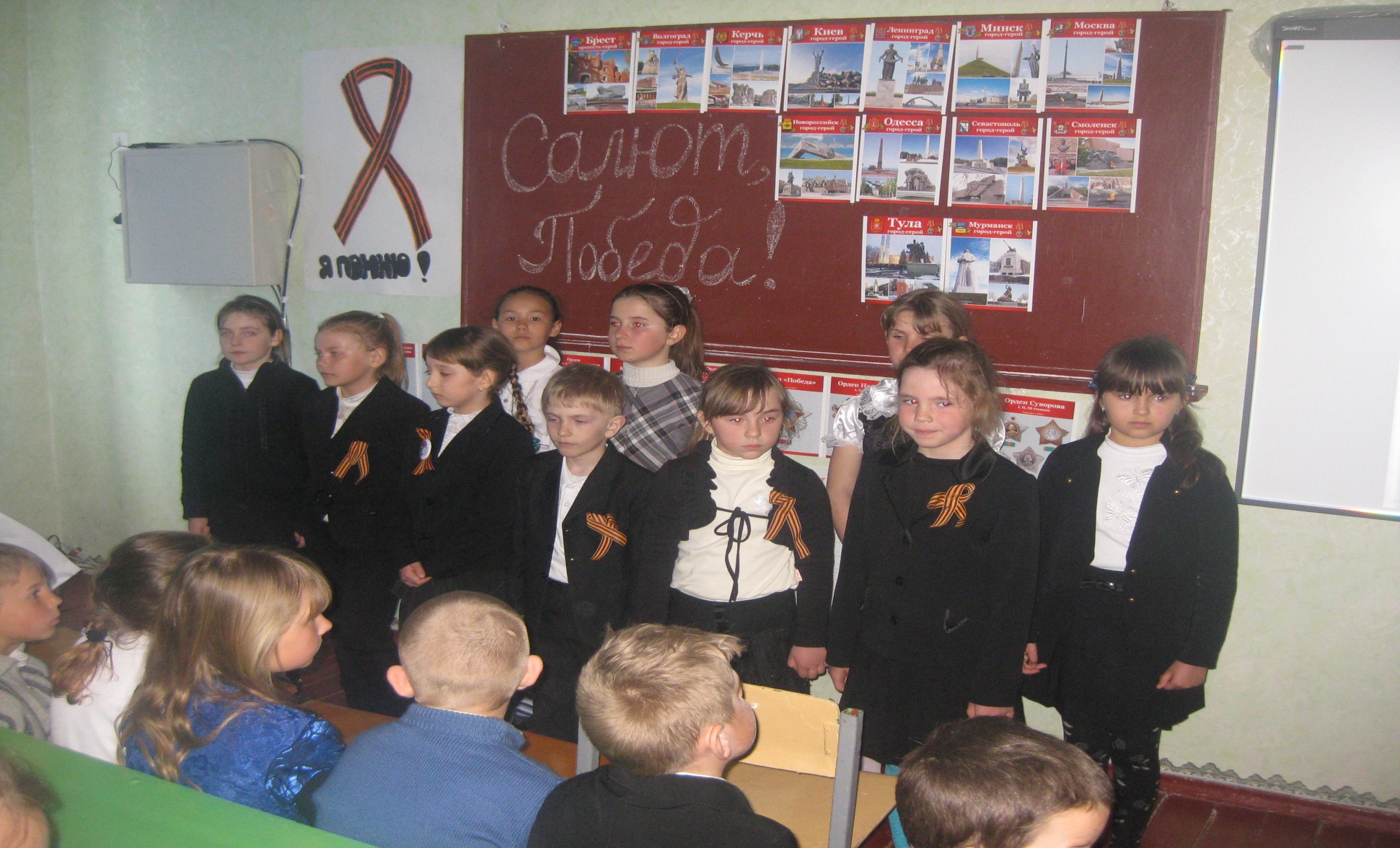 ТРУДОВОЙ ДЕСАНТ У ПАМЯТНИКА ОДНОСЕЛЬЧАНАМ
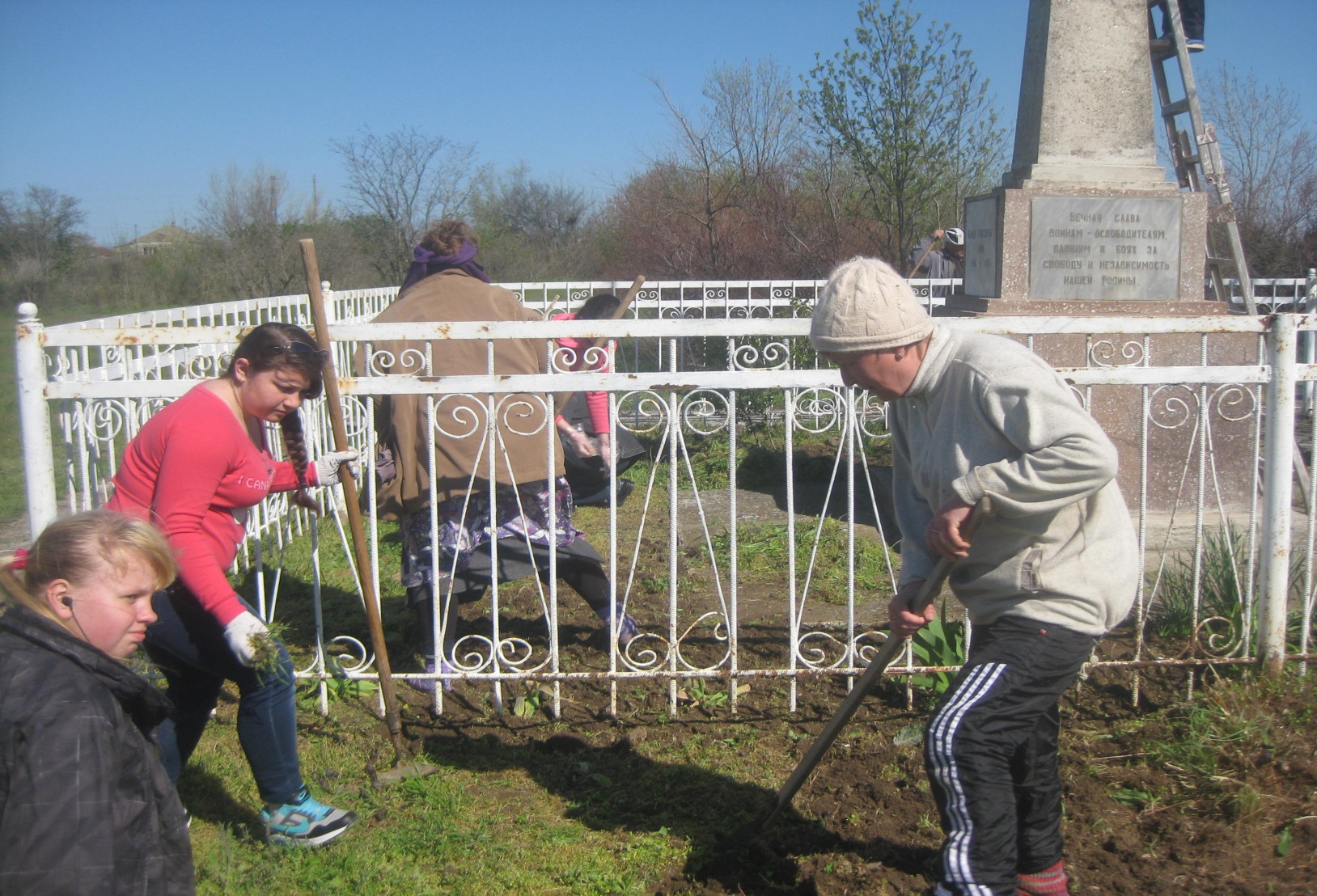 ВЫСТАВКА РАБОТ
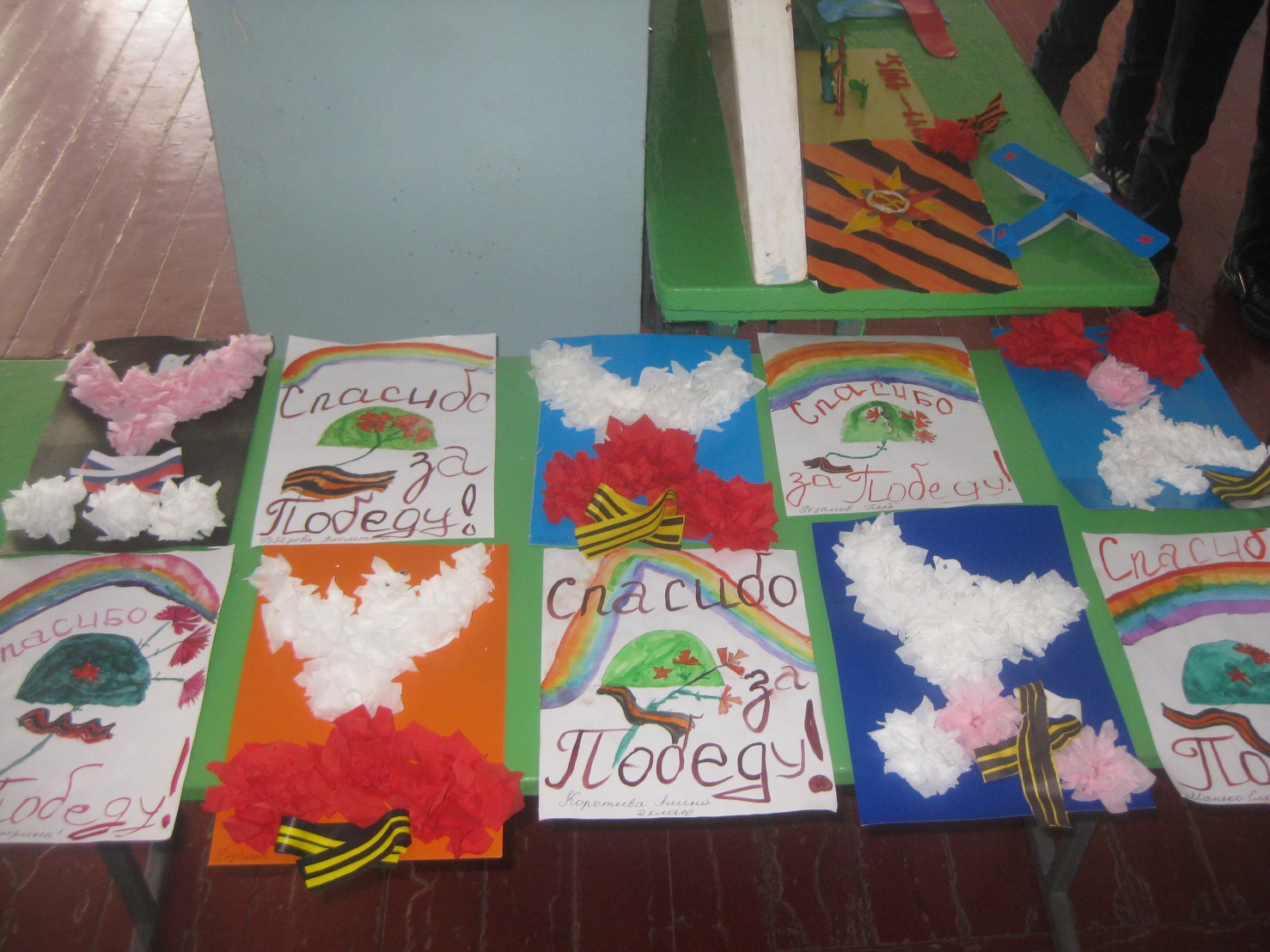 МУЗЫКАЛЬНО-ПОЭТИЧЕСКАЯ КОМОЗИЦИЯ
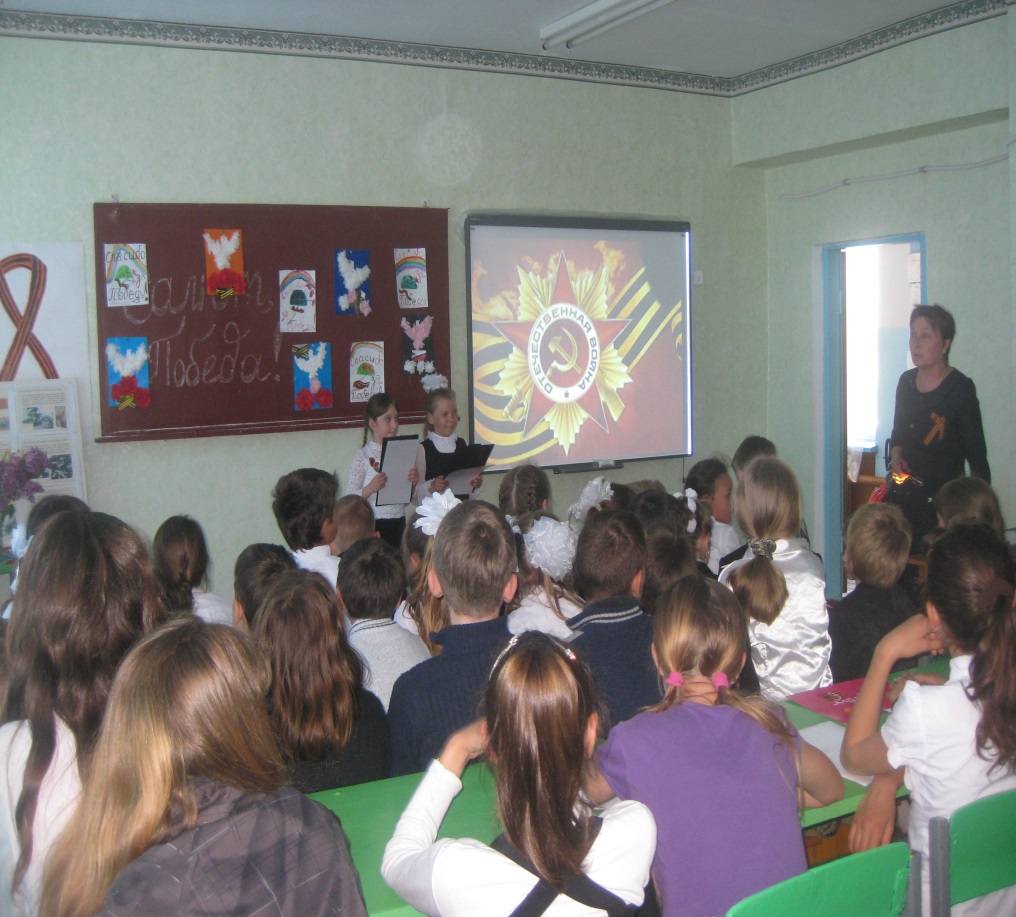 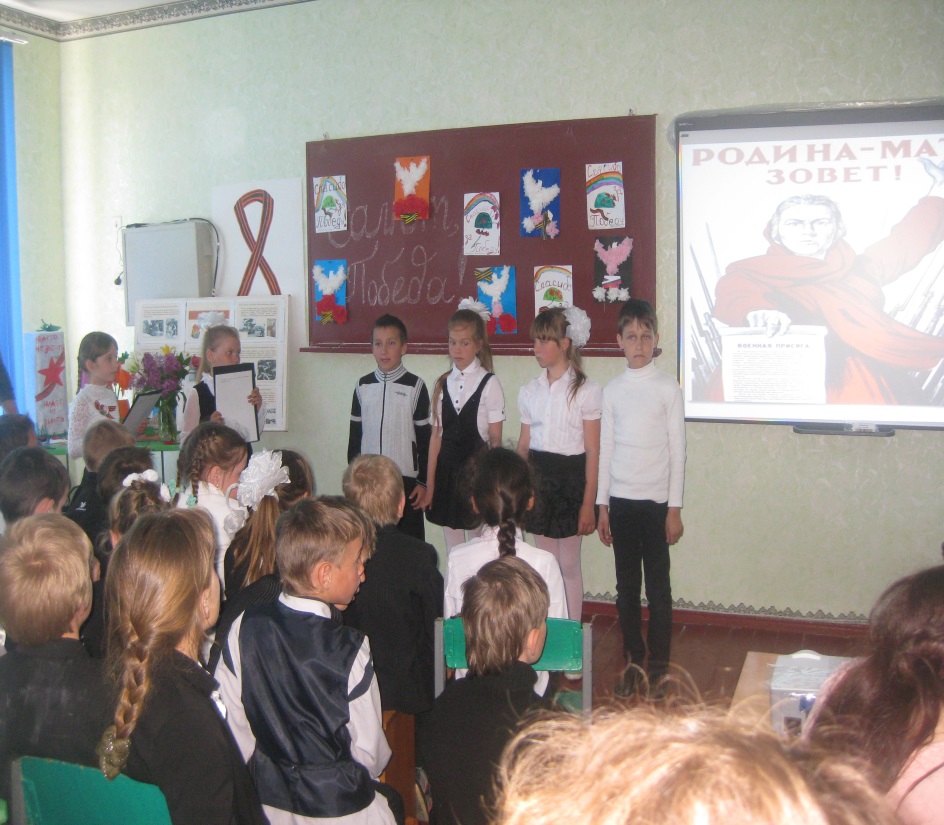 ПОСМОТРИ НА СВОИХ БОЙЦОВ
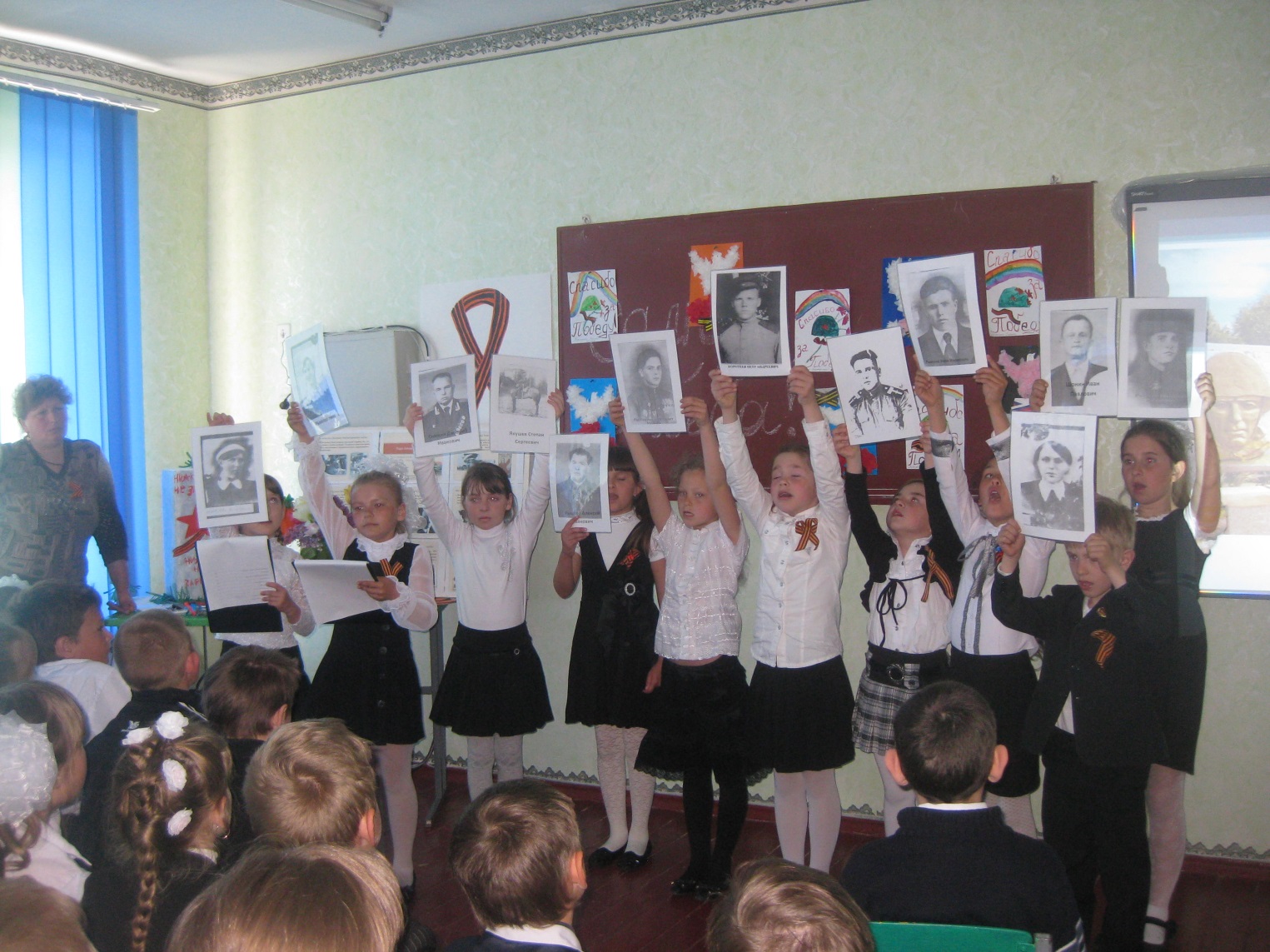 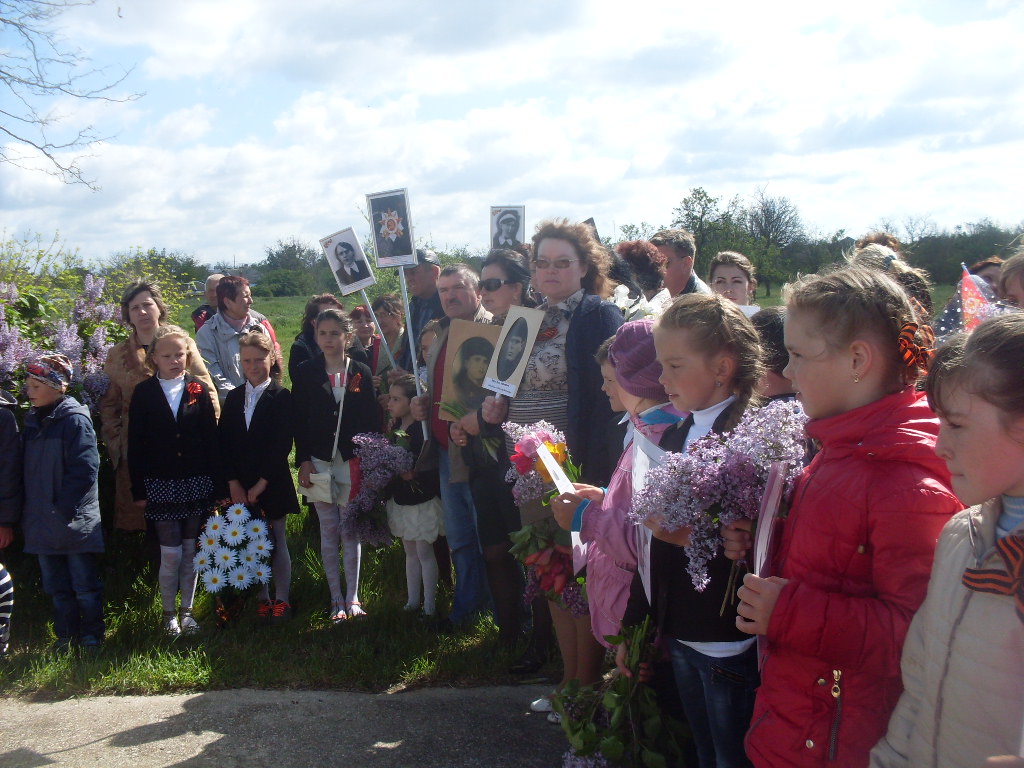 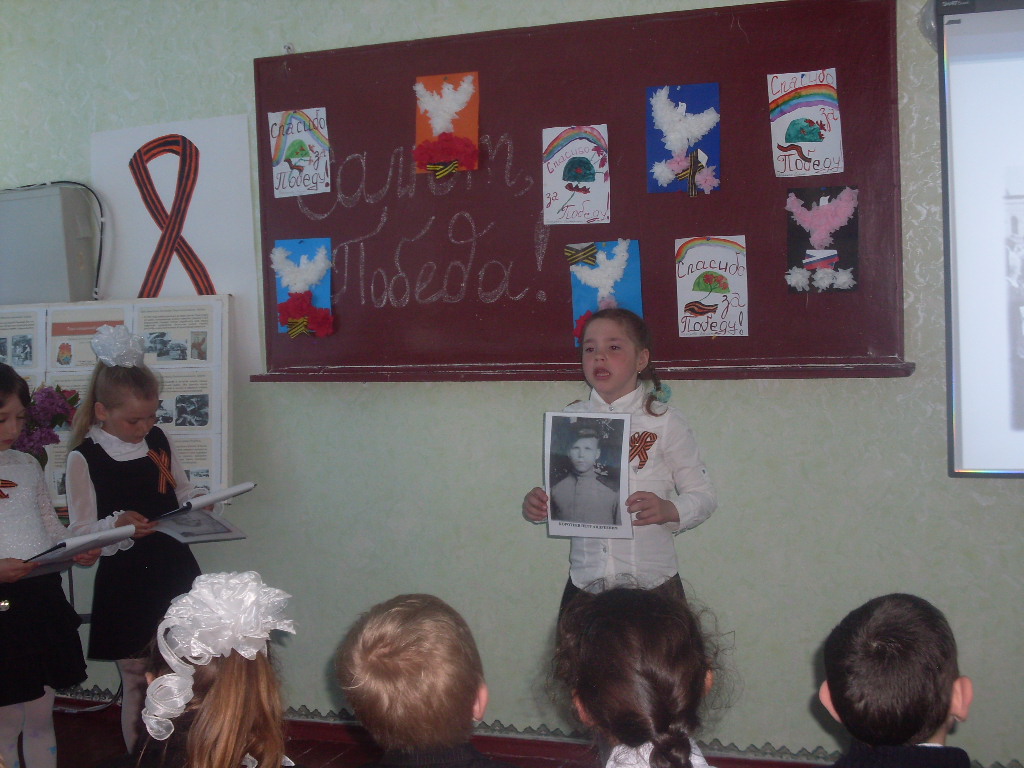 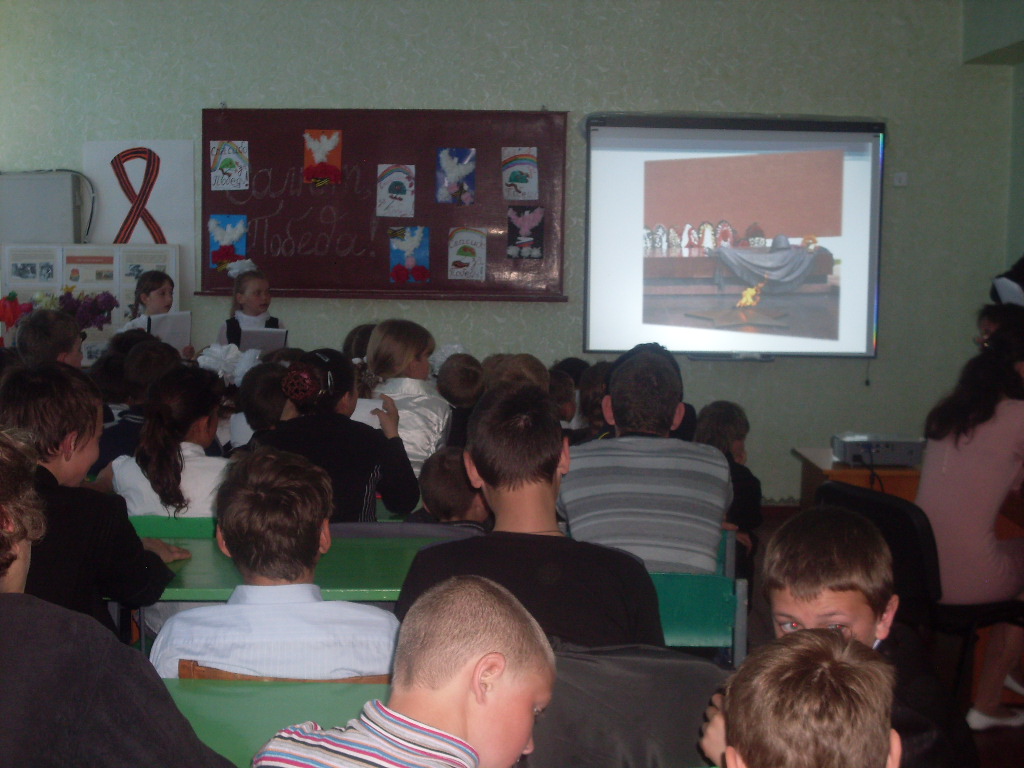 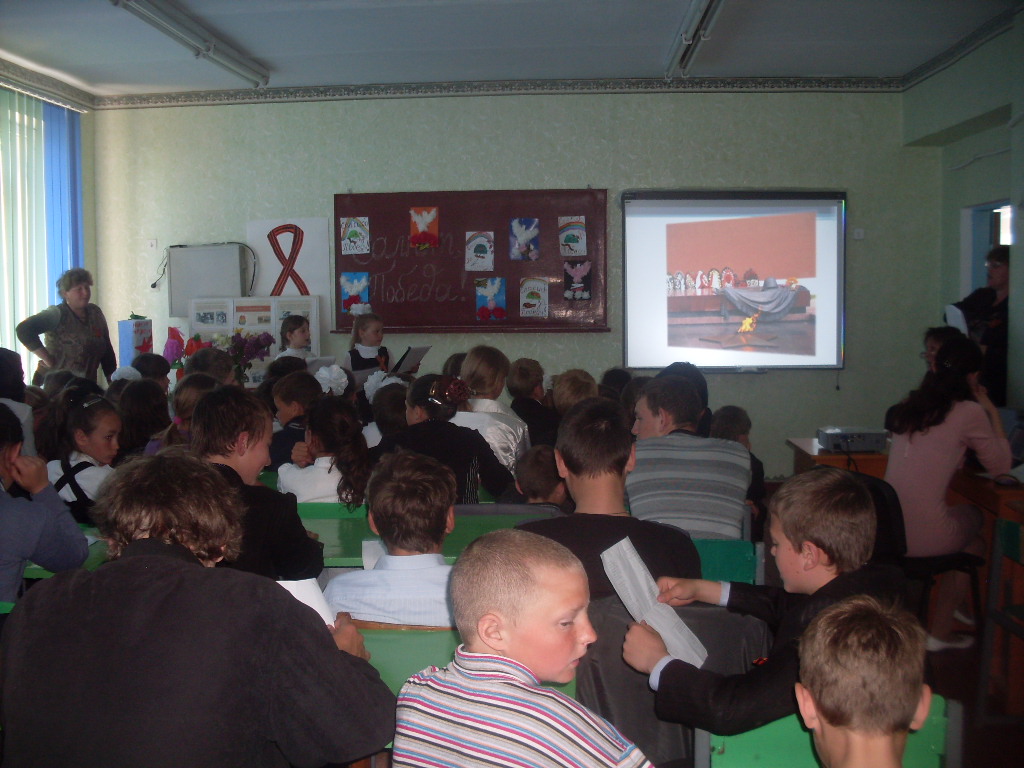 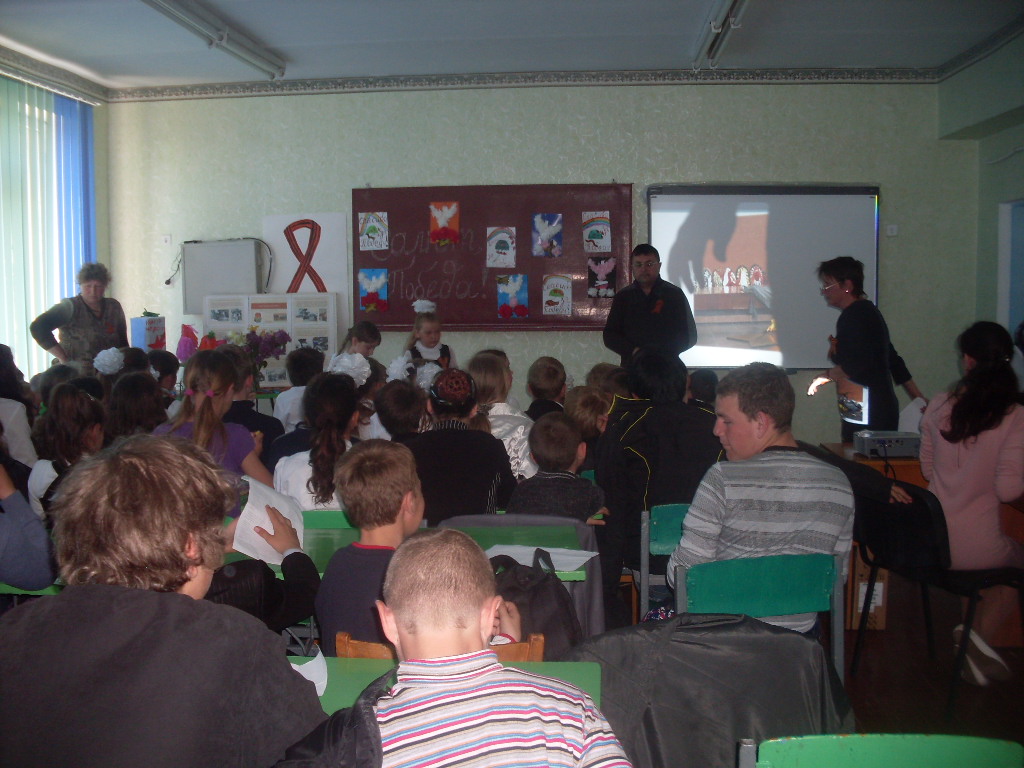 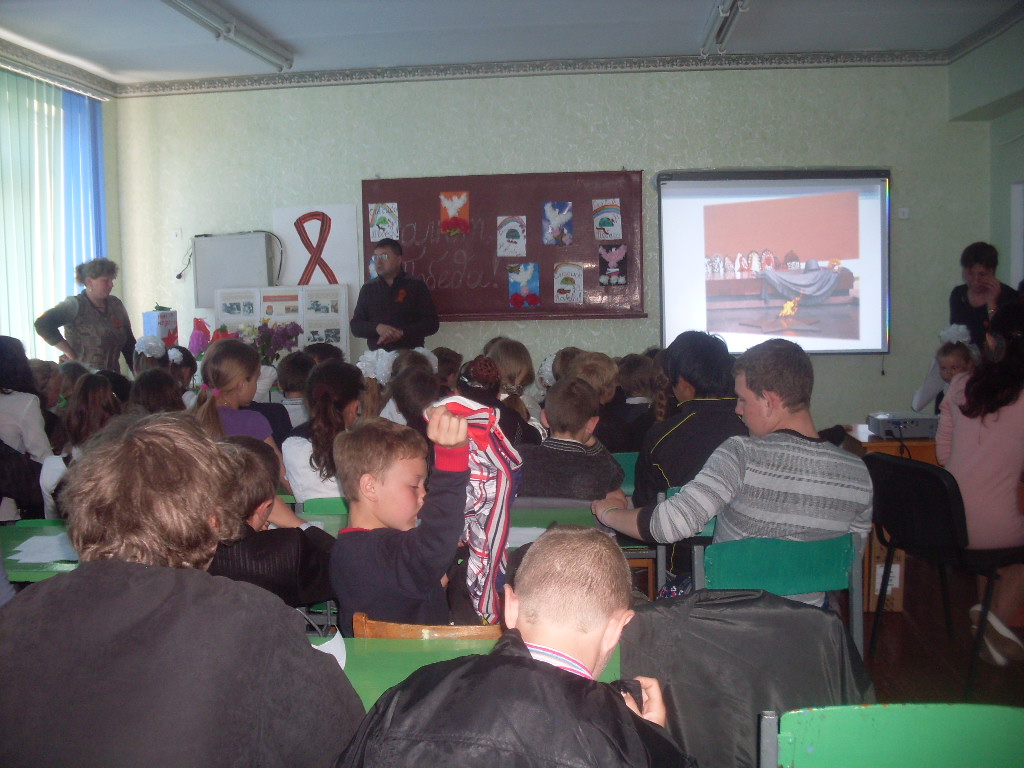 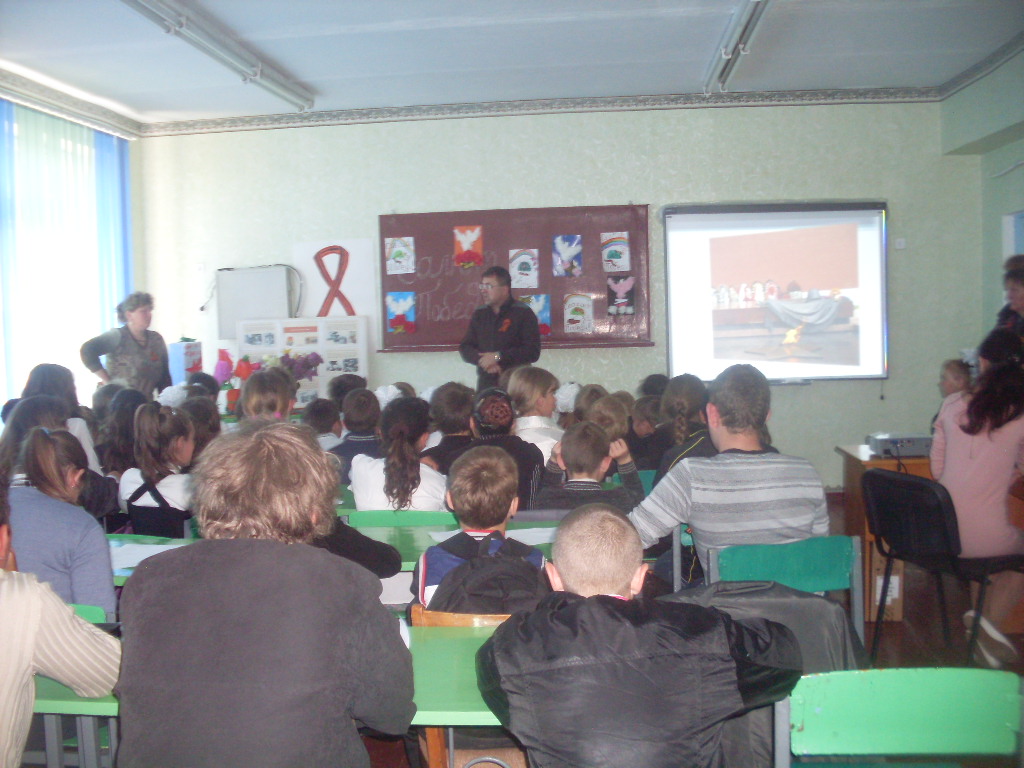 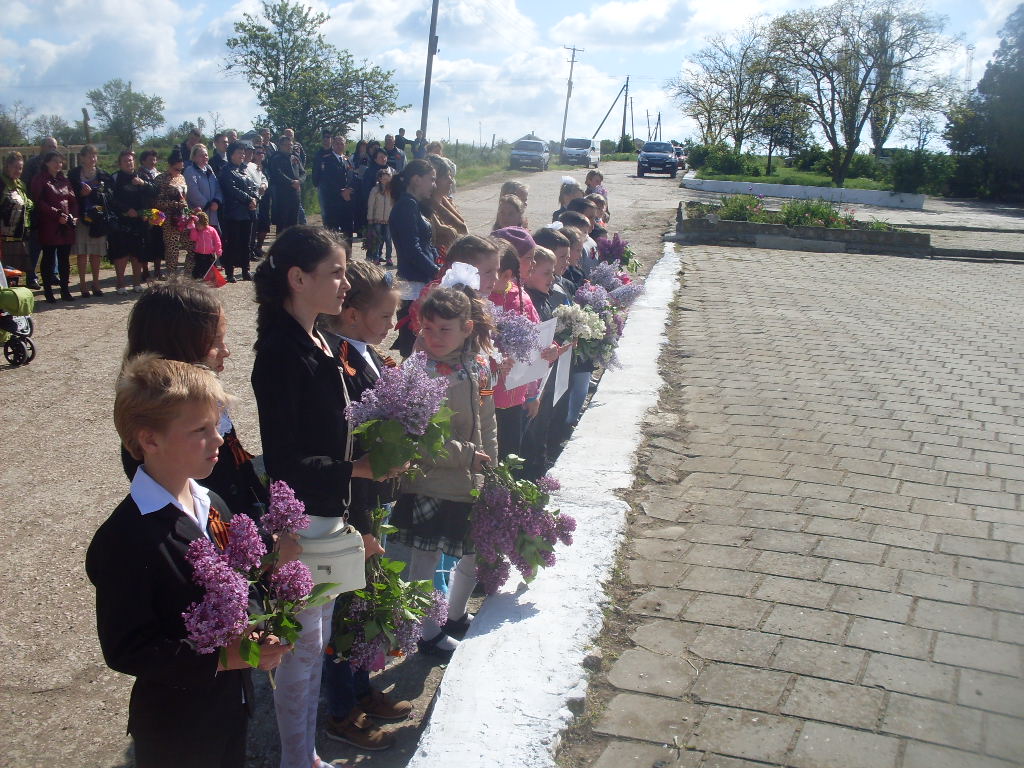 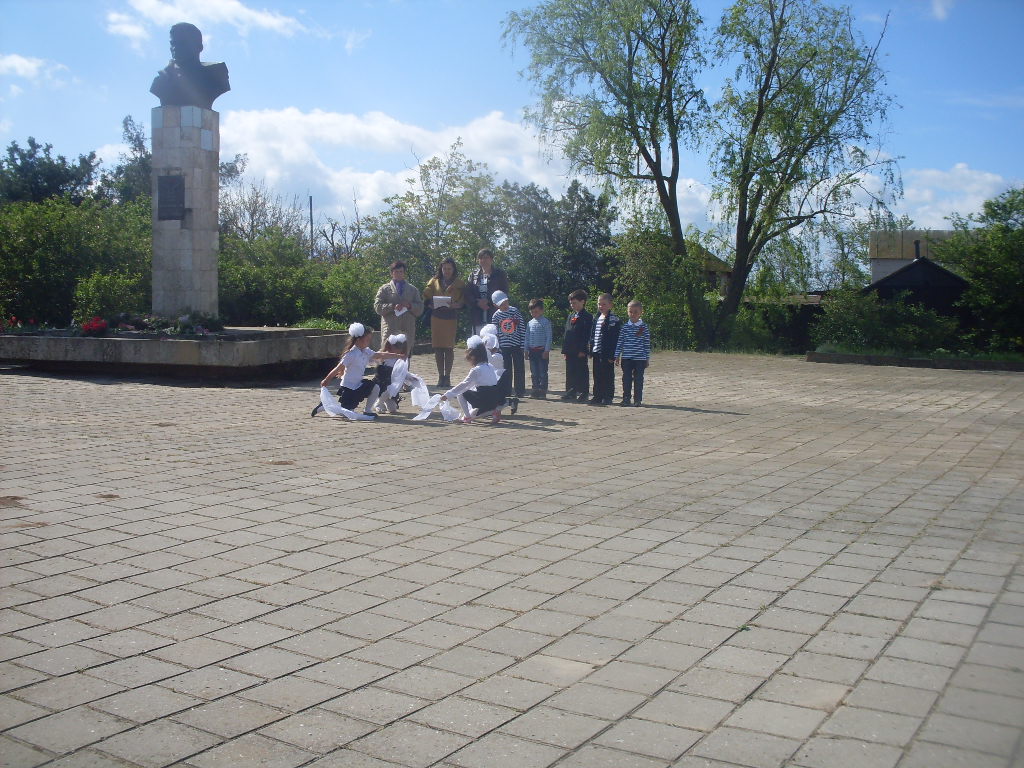 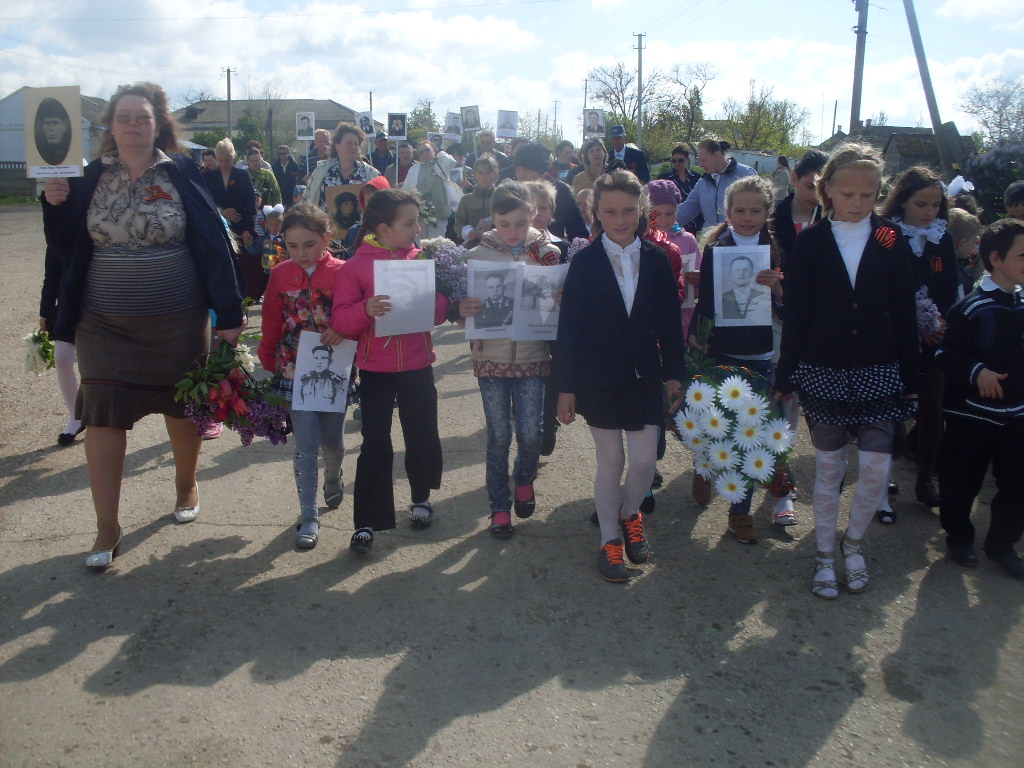 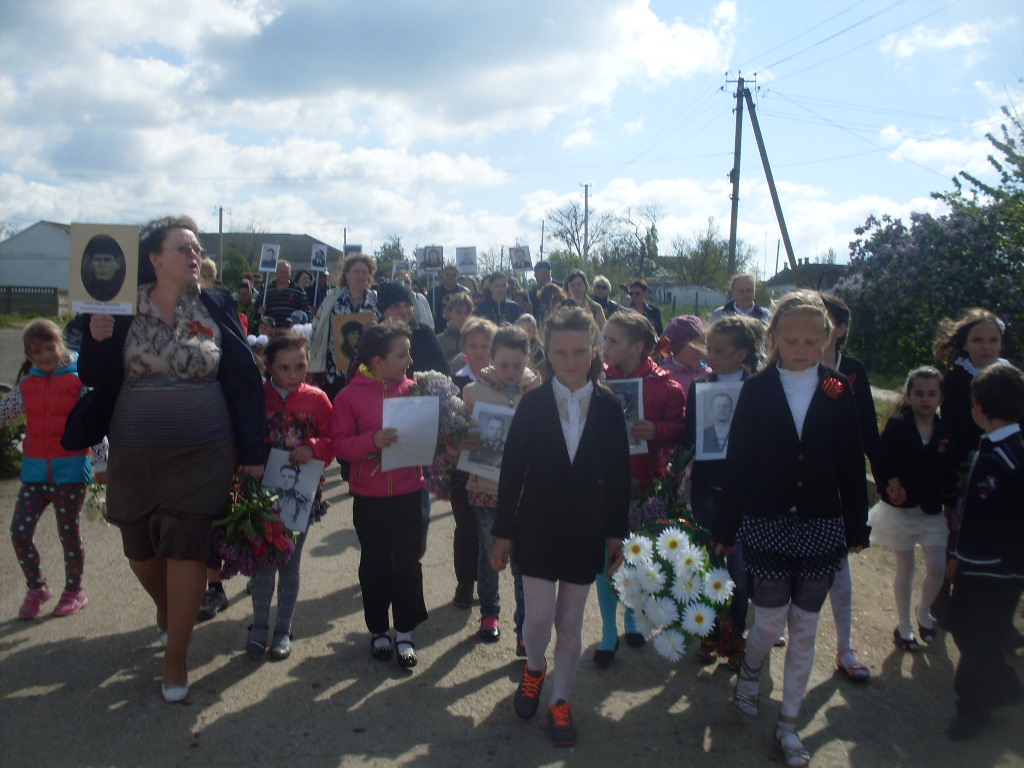 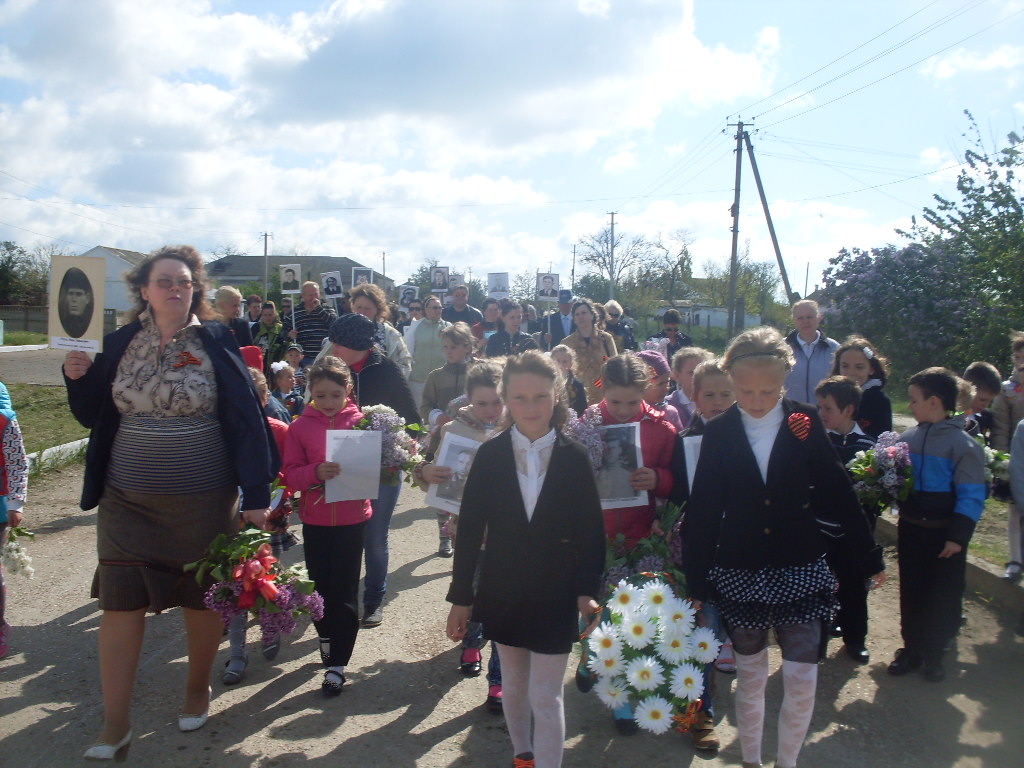 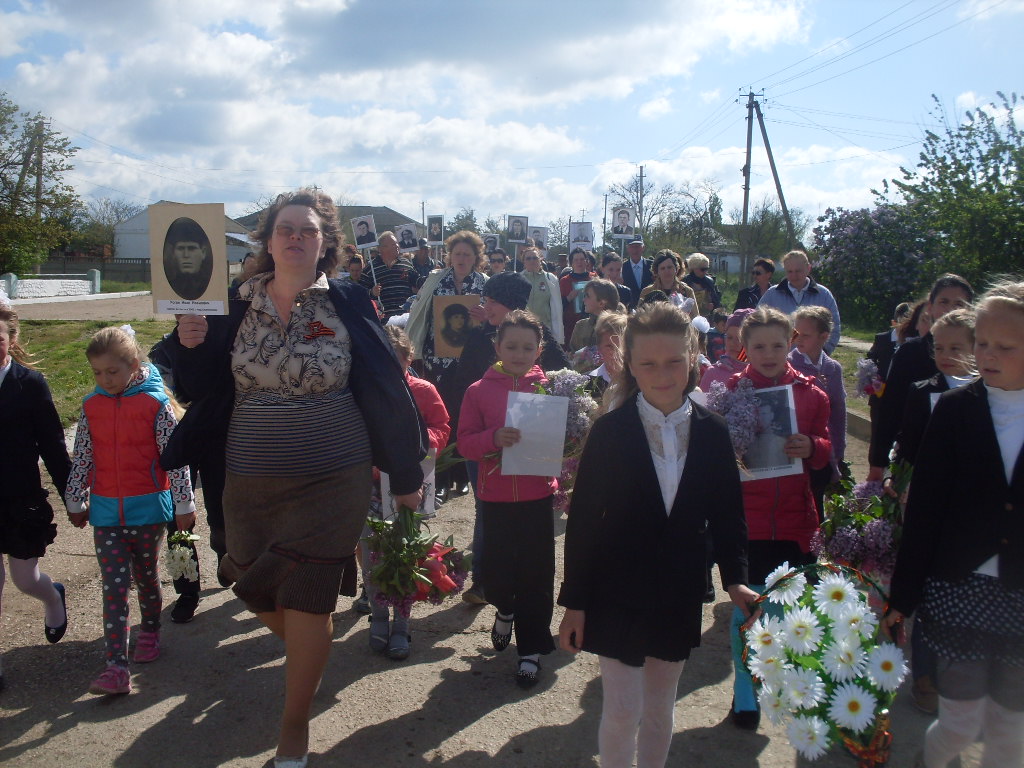 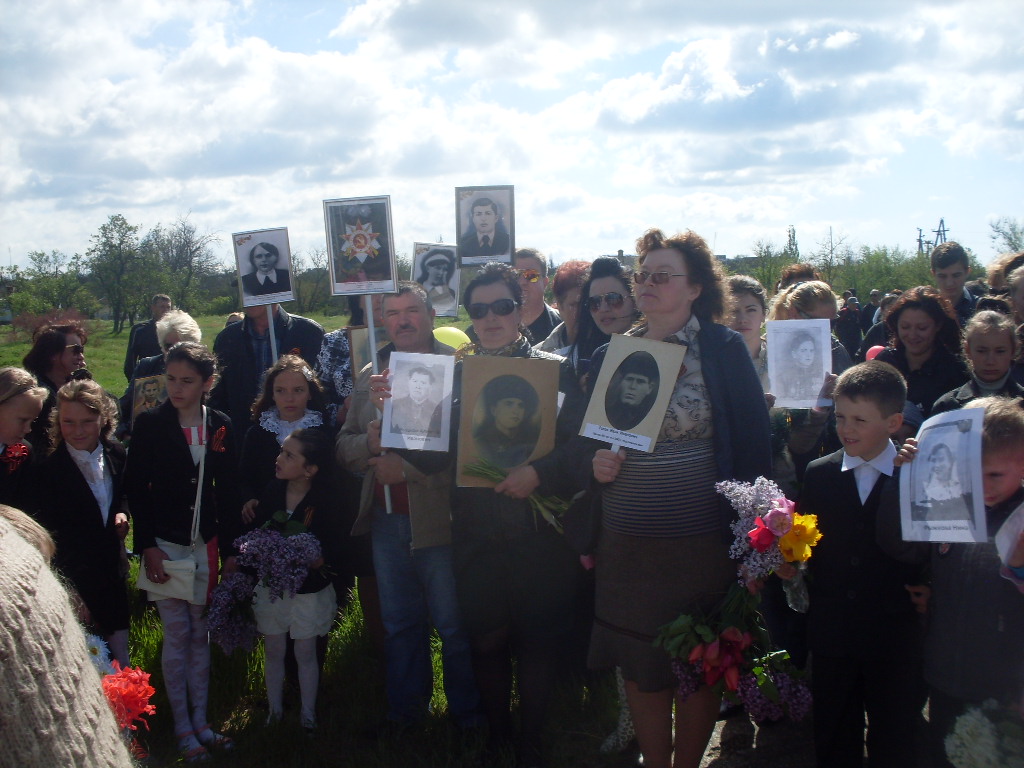 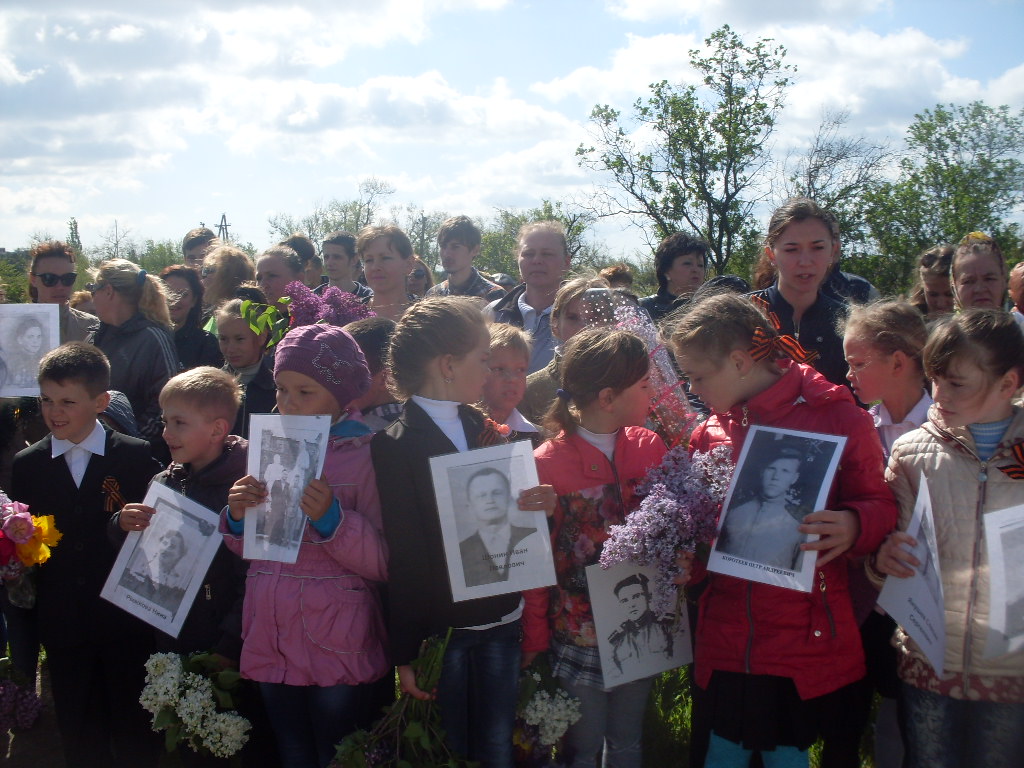 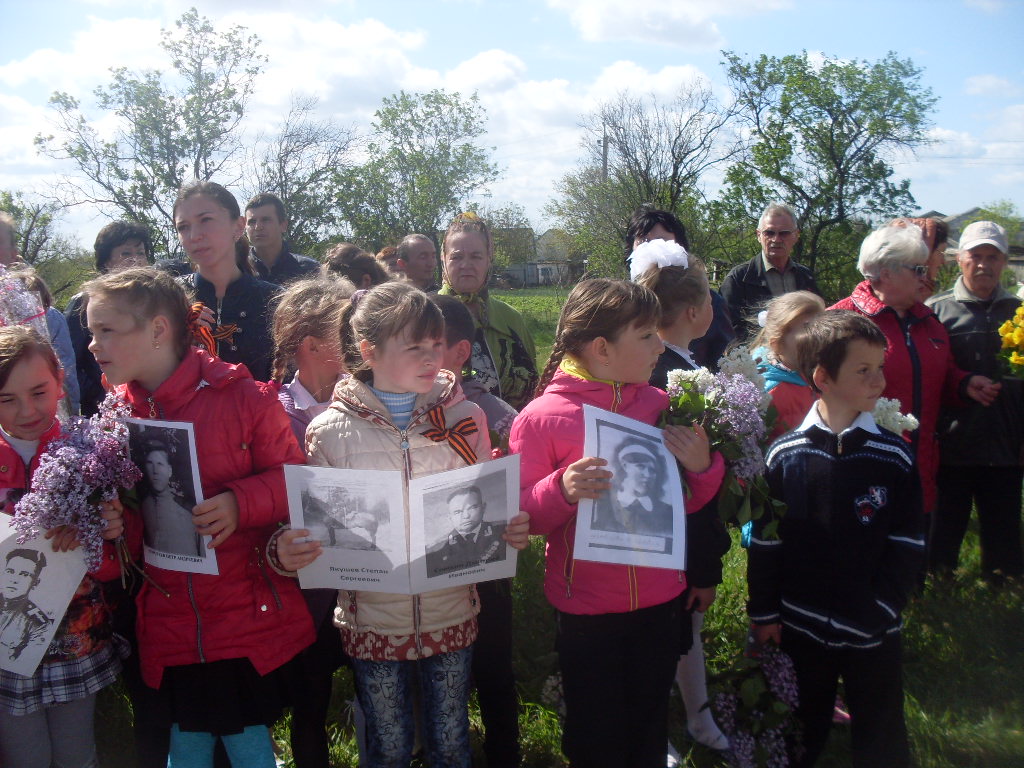 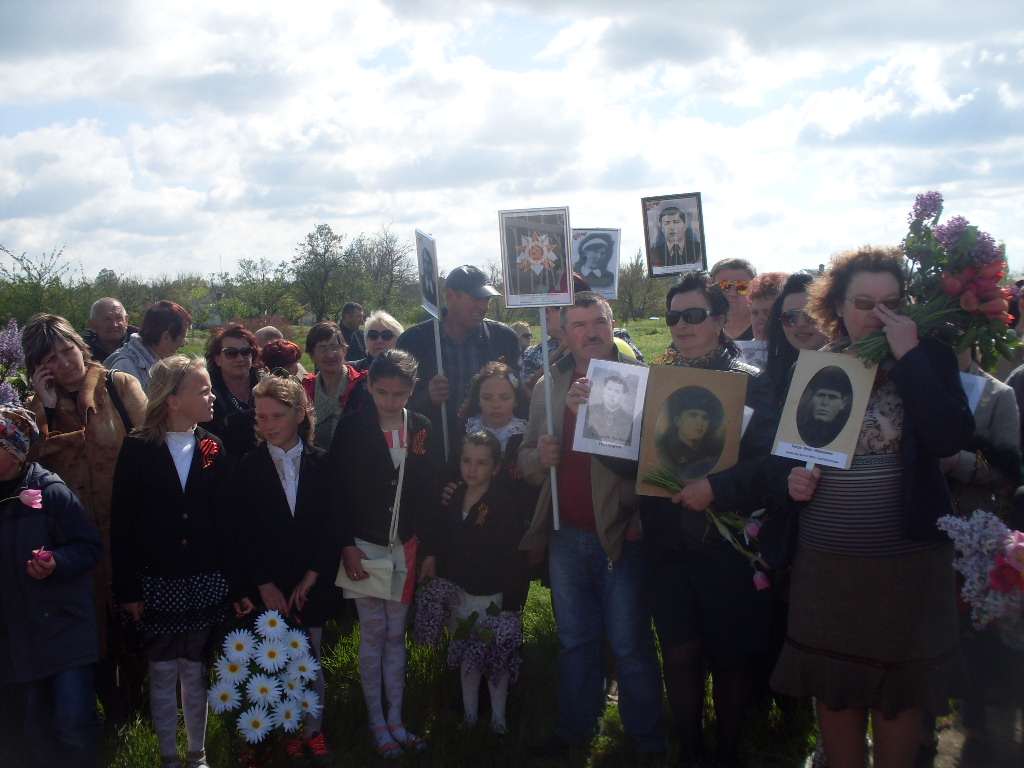 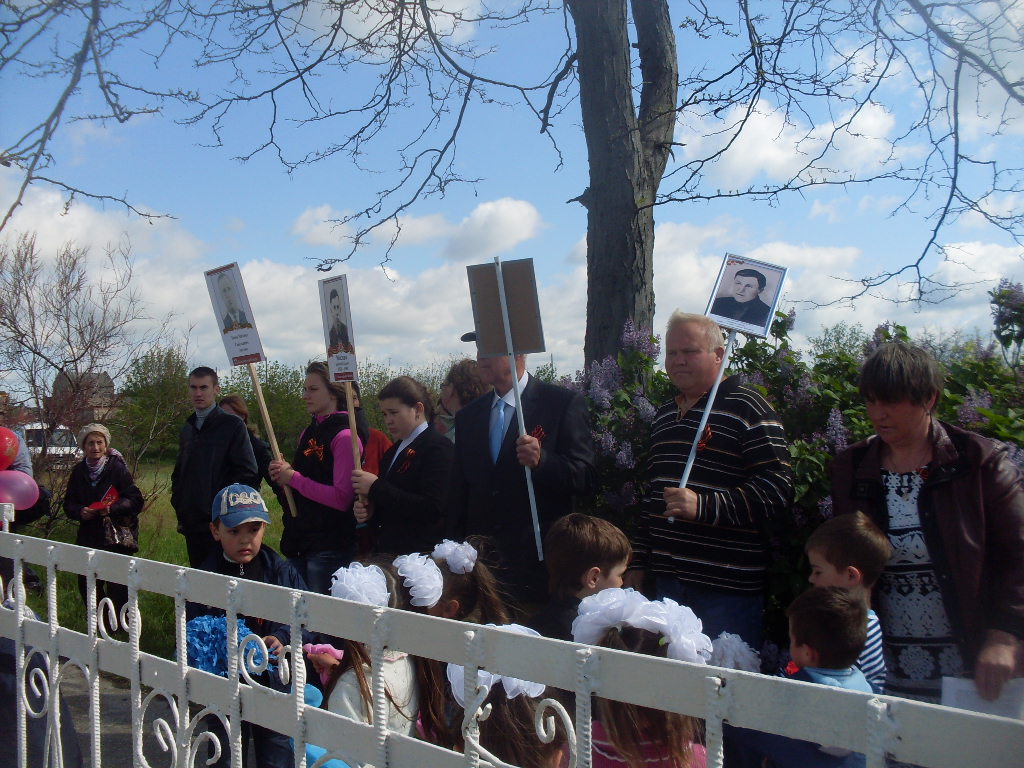 БЕССМЕРТНЫЙ ПОЛК СЕЛА ЧЕЛЯДИНОВО
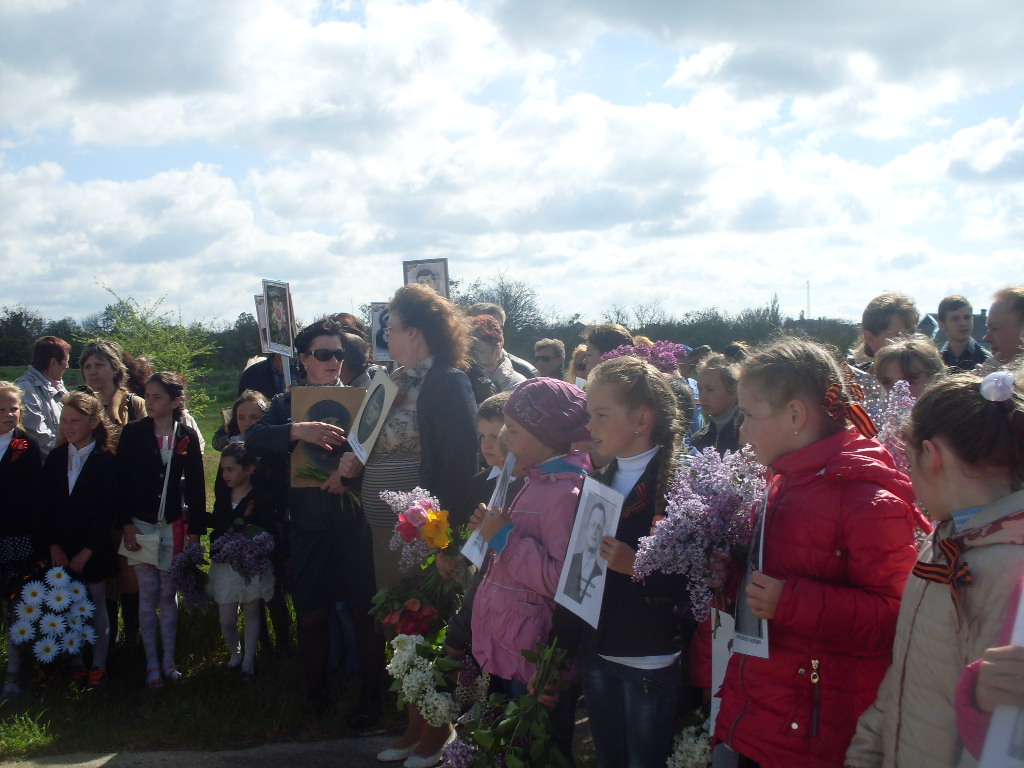 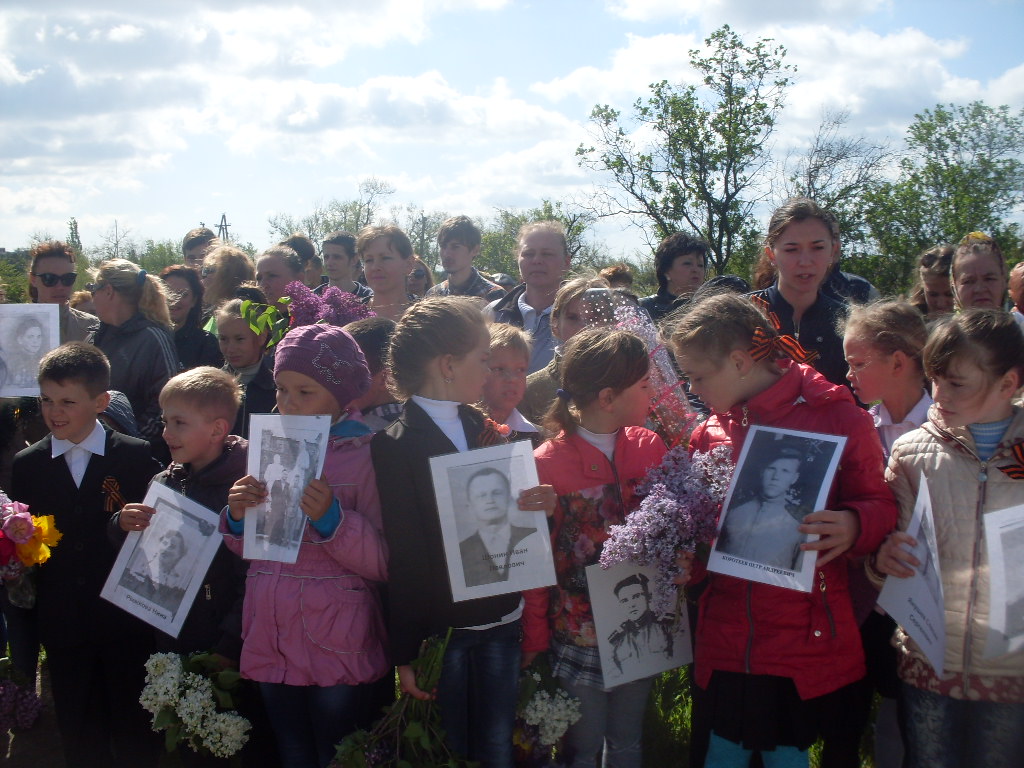 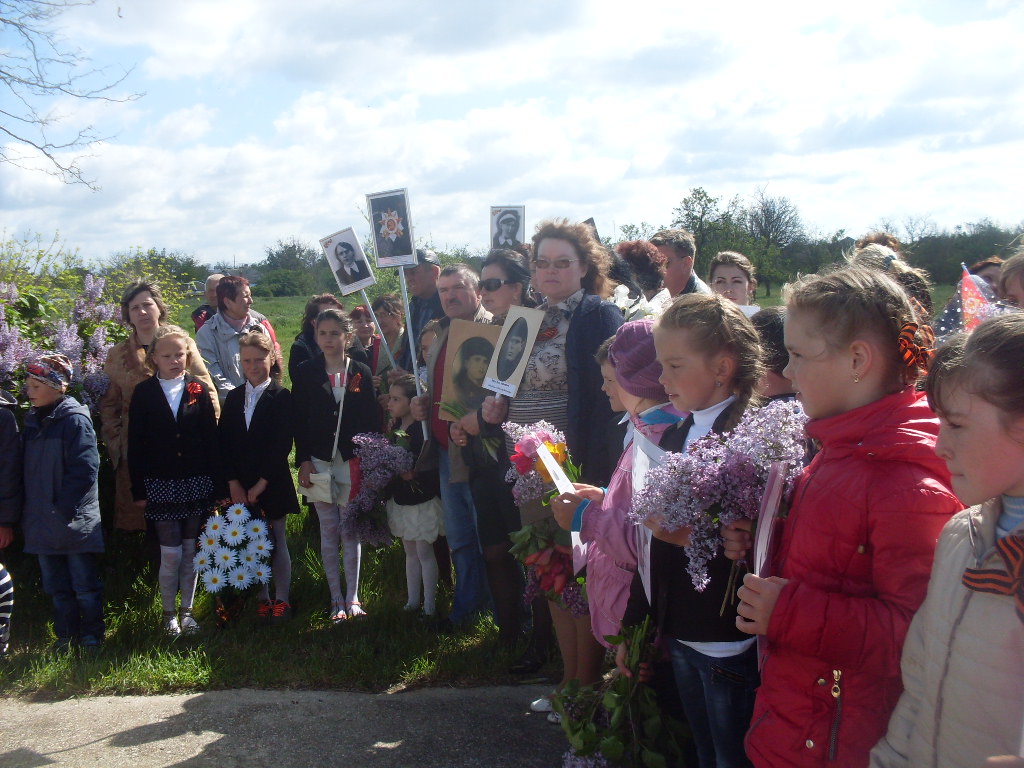